Émollients en 2019
Magali Bourrel Bouttaz
Sommaire
Pourquoi

En pratique

Le cadre juridique du remboursement

Les erreurs 

Les difficultés 

Films
Objectifs
Savoir répondre à toutes les questions précédentes
Messages
Savoir que c’est la base incontournable du traitement

Savoir le faire comprendre au patient : 
   mode éducationnel
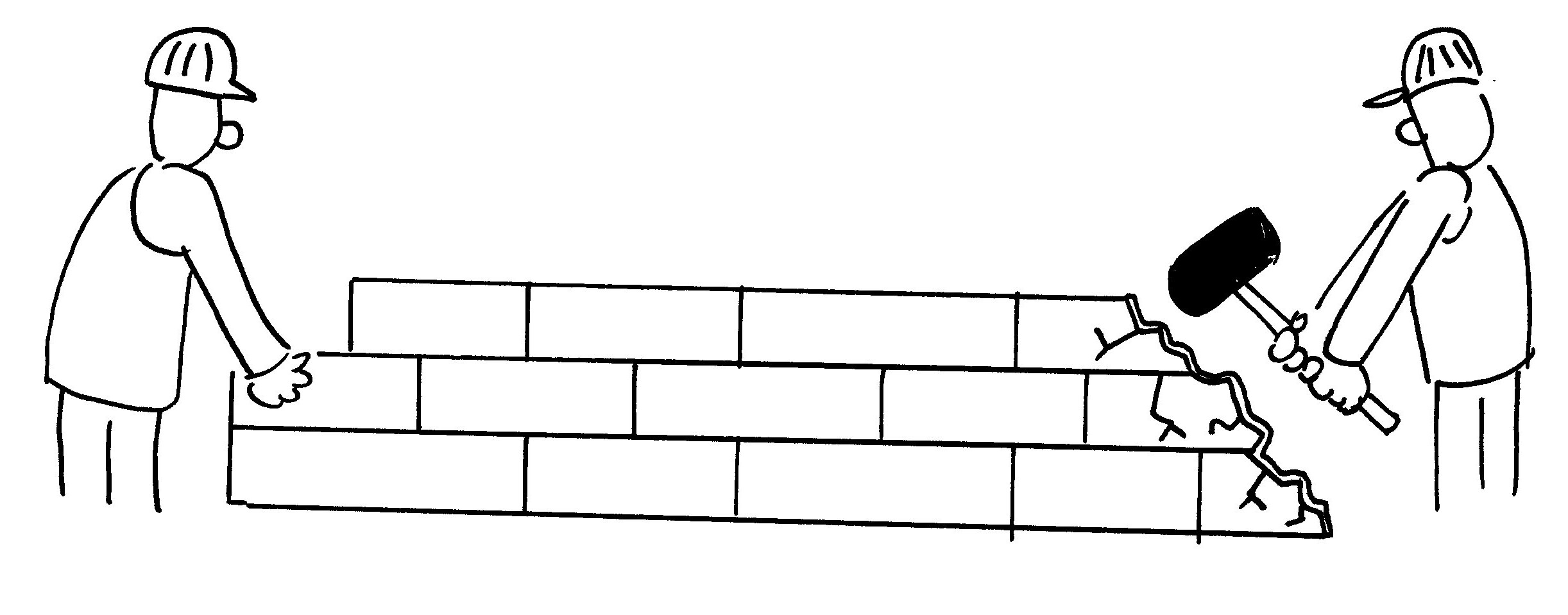 Comment
Travailler en 3 groupes : 
Pourquoi 
En pratique 
Les erreurs

Répondre à la question et comment s’y prendre pour le faire comprendre aux patients
1/Pourquoi : Base scientifique
Une part épigénétique

Une déviation de l’immunité vers les TH2 et production d’IgE

Une production accrue d’interleukines pro inflammatoires

Une déficience de la barrière cutanée qui est sèche

Une pertubation du biotope cutané au profit du Staphylocoque et du Malassezia

Un impact psychologique très fort
1/Pourquoi : Base scientifique
1/ Outils pédagogiques
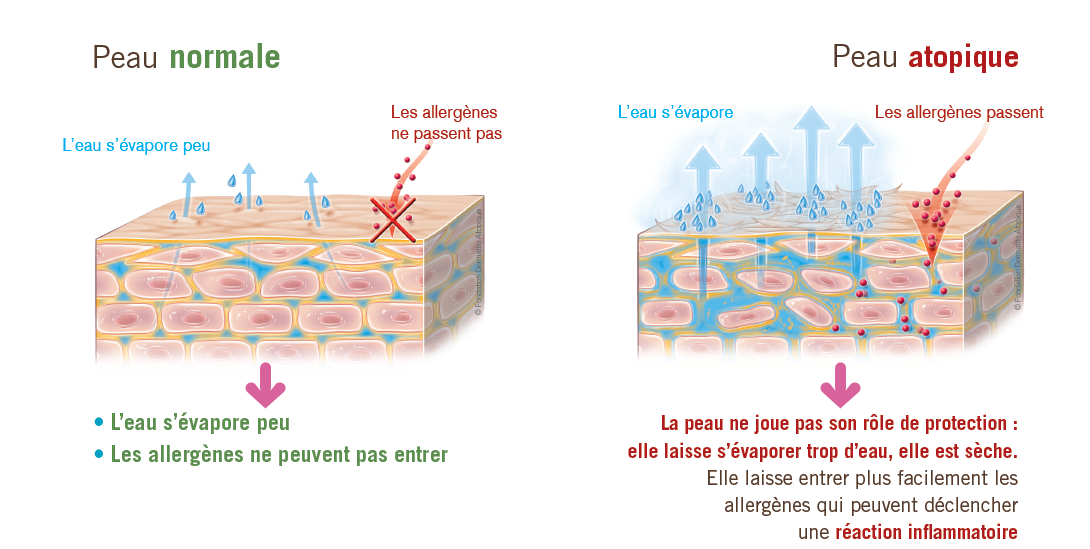 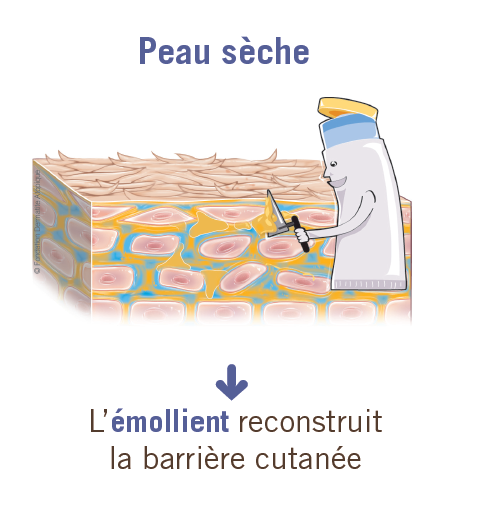 Le patient est statique
Il ne construit rien
1/ En mode éducationnel
Que veut dire le mot sec?
1/ En mode éducationnel
Que veut dire le mot sec?
Comment ramener de l’eau à la peau?
1/ En mode éducationnel
Que veut dire le mot sec?
Comment ramener de l’eau à la peau?
           boire = pisser (déconstruction)
1/ En mode éducationnel
Que veut dire le mot sec?
Comment ramener de l’eau à la peau?
           boire = pisser (déconstruction)
           arroser = pire (confirmation)
1/ En mode éducationnel
Que veut dire le mot sec?
Comment ramener de l’eau à la peau?
           boire = pisser (déconstruction)
           arroser = pire (confirmation)
           hydrater = oui, pourquoi?
                            (construction)
1/ En mode éducationnel
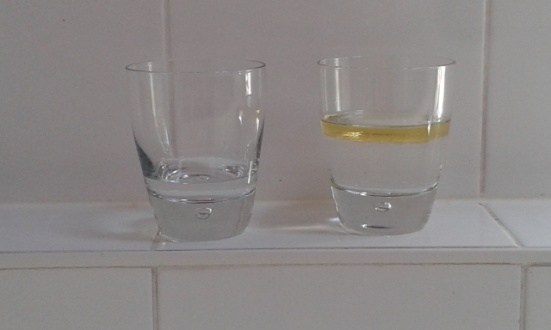 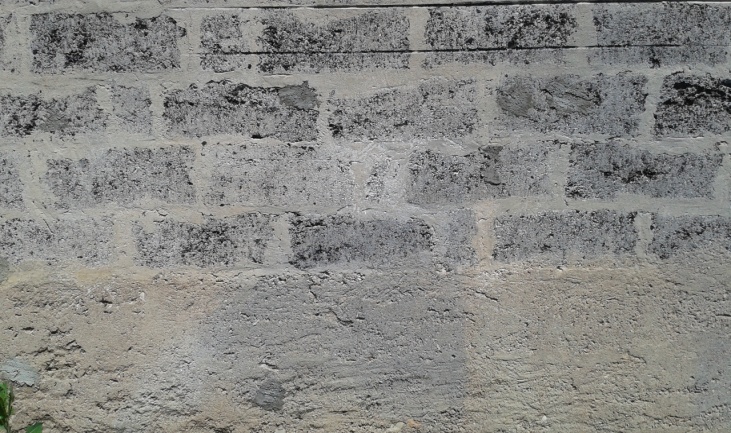 1/ En mode éducationnel
Jeux de rôle
Images avec les enfants
Jeter son crayon 
Le faire ramasser
1/ Pourquoi = construire la base
1/ Pourquoi : Conclusion
Construire la physiopathologie de la peau atopique à partir d’une démarche éducationnelle 


Expliquer la partie épigénétique de la maladie

                       2 déductions …
1/ Pourquoi : Conclusion
Passer un émollient au quotidien = empêcher les particules de rentrer
Ça ne sert à rien de chercher la cause
1/ Pourquoi : Conclusion
Passer un émollient au quotidien = empêcher les particules de rentrer
Rôle préventif
Des crises
Des allergies
2/ En pratique : définition
EDF : European Dermatology Forum 
             jv 2018

Emollients : crème neutre qui associe
   Un humectant : urée, glycérine
   Un occlusif : paraffine

Emollients + : ajout d’un principe actif non médicamenteux
2/En pratique : quelle galénique?
2/ En pratique : lequel ?
Critères médecins

Sans parfum
Sans allergène
Sans conservateur
Les +
Critères patients

Celui qu’il va aimer mettre …
Remettre du principe de plaisir …
2/ En pratique : comment ?
En tas, coccinelle ou zèbre
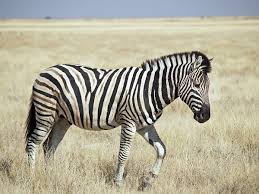 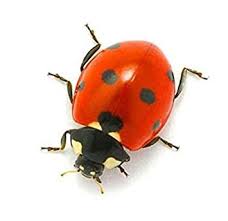 2/ En pratique : quand ?
après la douche
                                   ou sans la douche

                                   une à deux fois 
                                   par jour


…
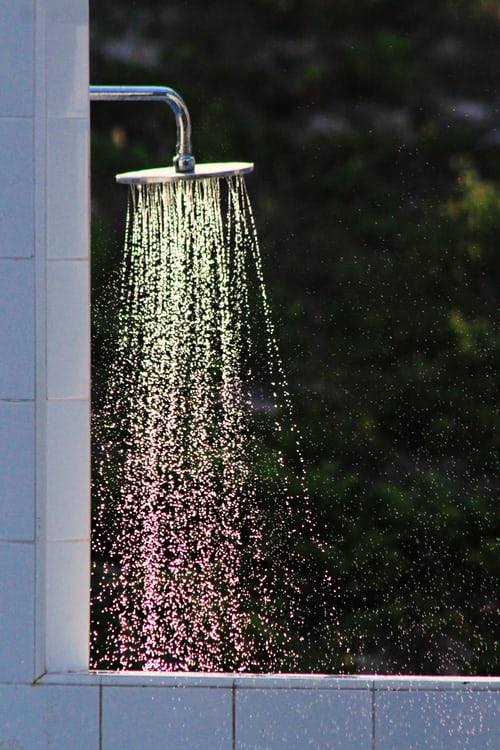 2/ En pratique : où?
corps entier
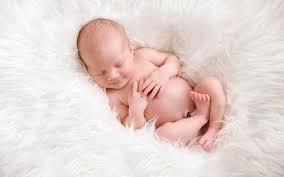 2/ En pratique : quelle quantité?
30 gr par jour pour un adulte
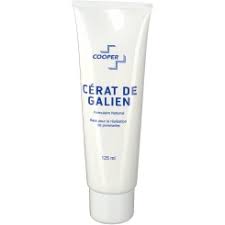 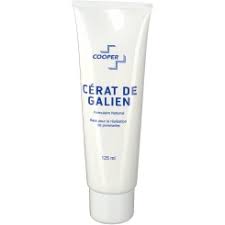 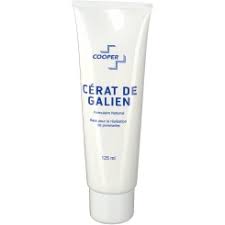 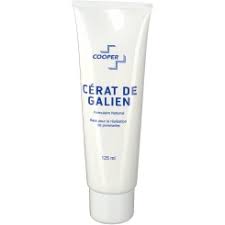 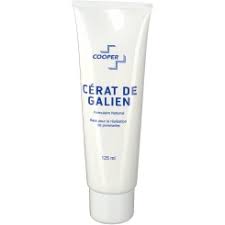 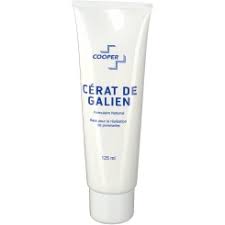 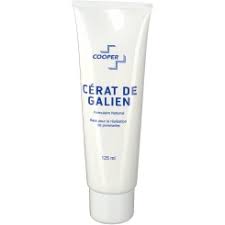 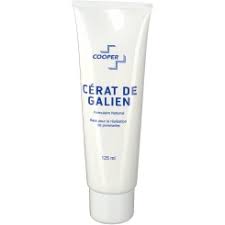 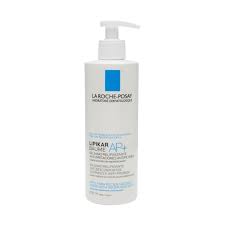 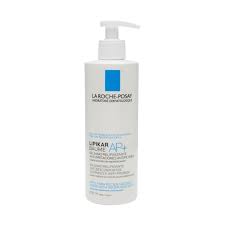 2/ En pratique :                          combien de temps?
5 minutes


 maxi
2/ En pratique : les gants
3/ Cadre juridique = rbt
Circulaire 58 de 2008
Le cold cream
Le cérat de Galien
Le glycérolé d’amidon
La glycérine et vaseline

La dilution du dermocorticoïde n’est pas remboursable
Pharmacocinétique// 
Sociologie
3/ L’ordonnance remboursée
Préparation magistrale donnant droit à remboursement en l’absence de spécialités équivalentes
     Cérat de Galien 125ml par semaine 3 mois
   
Diprosone pommade  30 gr : 
     1 tube par semaine 3 mois

Soit le patient mélange lui-même dans un récipient
Soit il applique d’abord l’émollient puis le DC par-dessus
Celles du patient
Celles du médecin
L’étape d’avant : l’hygiène
Confondre la crise et la xérose
L’organisation pratique
L’ordonnance imprécise
Ne pas faire la démonstration des soins
Ne pas vérifier les gestes
4/ Les erreurs
4/ Les erreurs : l’hygiène
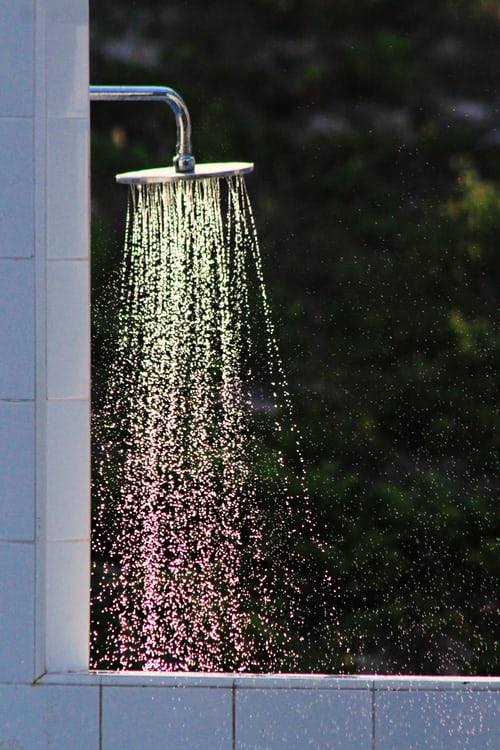 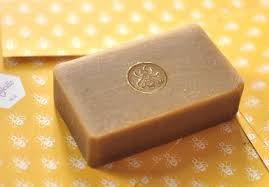 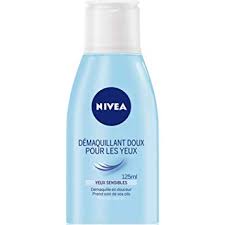 Aucun émollient 

ne peut réparer
 
20 mn de douche
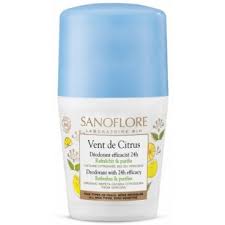 4/ Les erreurs  : la crise
Quand c’est rouge

Quand ça gratte

Quand c’est rugueux
Tous les émollients
 
brulent sur une peau

  en crise
4/ Les erreurs : l’organisation
Le frigidaire de la cuisine
La salle de bain
La chambre
4/ Les erreurs  : l’ordonnance
Déxeryl : 1 tube par mois à l’année
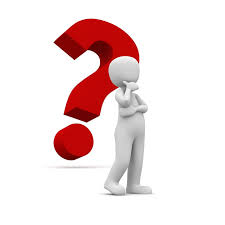 4/ Les erreurs  : l’ordonnance
Déxeryl : 1 tube par mois à l’année

Le tube de 500 gr doit être terminé dans le mois
Corps entier, visage et paupières compris

À mélanger dans la main, dans un bol
    Ou 
A mettre en premier et rajouter le DC par dessus
4/ Les erreurs : démonstration
D’abord le patient
4/ Les erreurs : vérifier le geste
Puis faire ensemble
5/ Les difficultés
Le prix, le temps, ça colle, la sexualité…
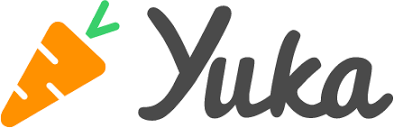 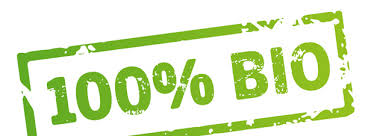 5/ Les modificateurs endocriniens
Triclosan
Phtalates
Parabens
Bisphenol
Autres ???
5/ Les modificateurs endocriniens
Exposures to Endocrine Disrupting Chemicals in Consumer Products—A Guide for Pediatricians☆Western States Pediatric Environmental Health Specialty Unit, San Francisco, CAAvailable online 17 May 2017.

Exposure to phenols, parabens and UV filters: Associations with loss-of-function mutations in the filaggrin gene in men from the general population. Environ Int. 2017 Aug;105:105-111. doi: 10.1016/j.envint.2017.05.013. Epub 2017 May 17.

Exposure to phthalates and bisphenol A are associated with atopic dermatitis symptoms in children: a time-series analysis. Environ Health. 2017 Mar 9;16(1):24. doi: 10.1186/s12940-017-0225-5.Kim EH1,2, Jeon BH1,2, Kim J3,4, Kim YM4, Han Y4, Ahn K5,6, Cheong HK7,8.
5/ Les modificateurs endocriniens
EFSA advises on the safety of paraben usage in food
European food safety authority 2004
The Scientific Panel on Food Additives, Flavourings, Processing Aids and Materials in Contact with Food (AFC) published today an opinion on the safety of using parabens (additives E 214-219) in foods. The Panel concluded that a group ADI (Acceptable Daily Intake) of 0-10 mg/kg body weight per day could now be established for methyl and ethyl parabens and their sodium salts. However, the panel considered that propyl paraben could not be included in this group ADI due to recent research demonstrating its effects on certain reproductive parameters in rats. While the presence of propyl paraben in the diet is limited and unlikely to represent a risk to consumers, the panel was unable to recommend a specific ADI for propyl paraben based on current evidence. It is now up to the European Commission to decide on any measures to be taken with regards to parabens following the advice of the AFC Panel.
Parabens are antimicrobial preservatives allowed for use in foods, drugs, cosmetics and toiletries.
6/ Film du service
Technique de l’habillage dans les cas
 de dermatite atopique
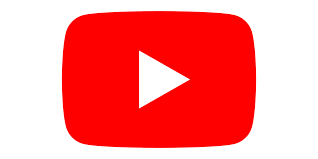 www.mag-da.fr
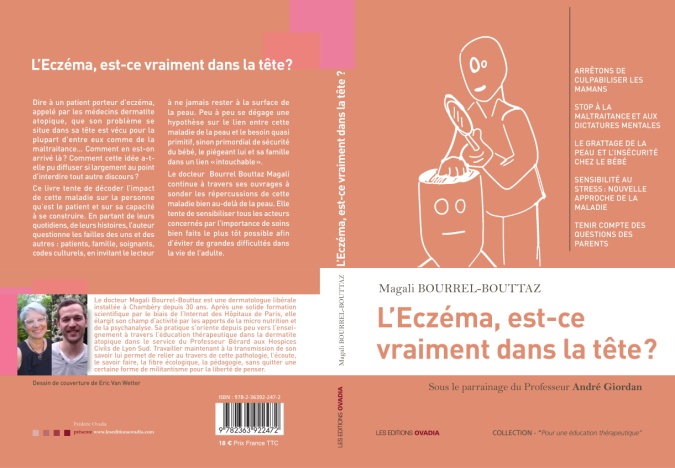 service-allergologie-immunologie-clinique-lyon-sud
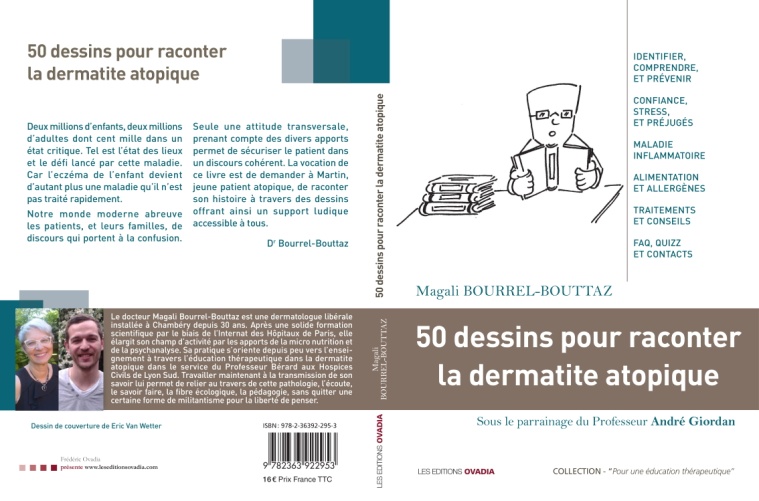 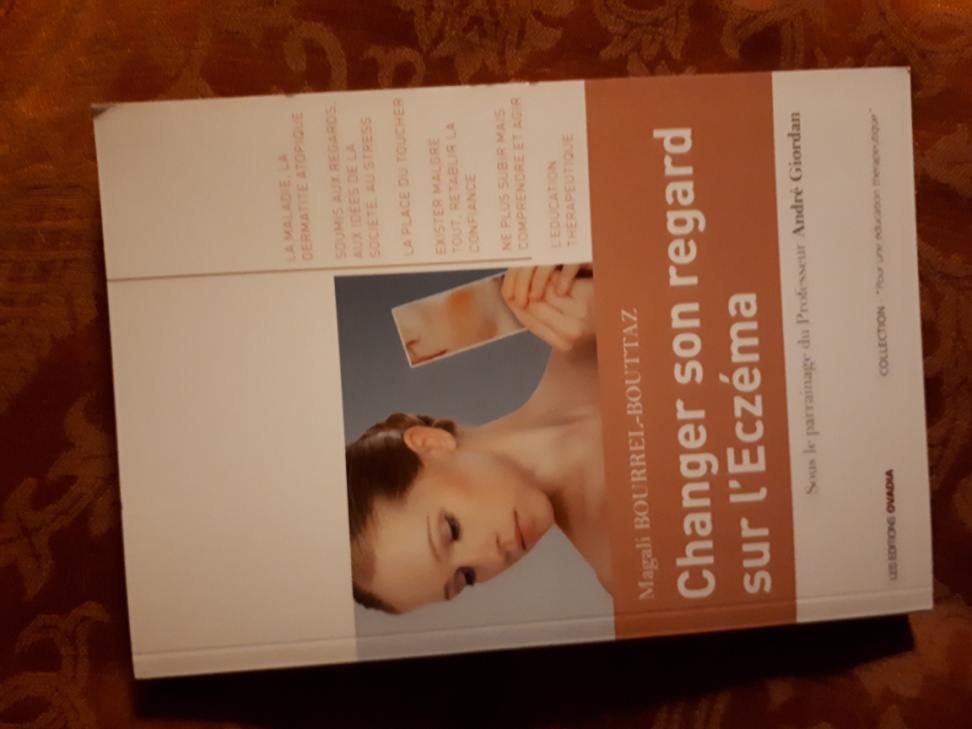